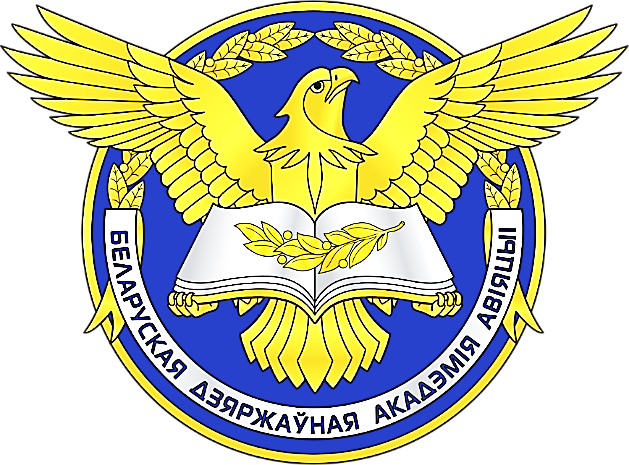 AR-prof
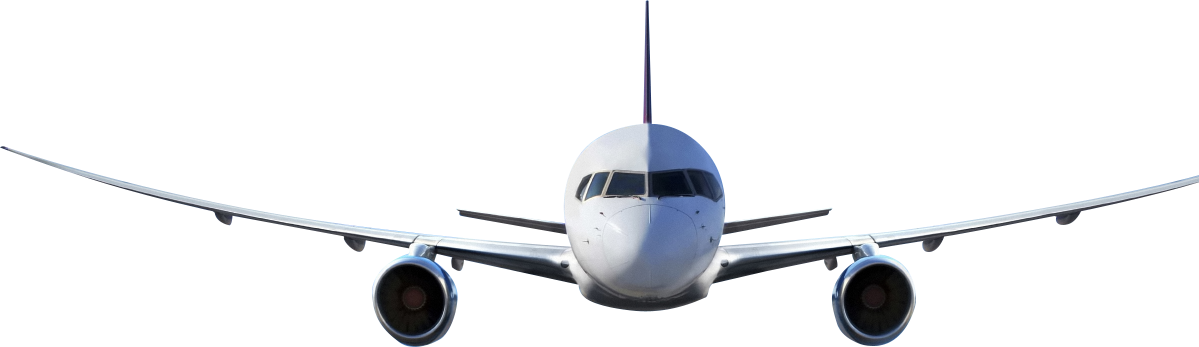 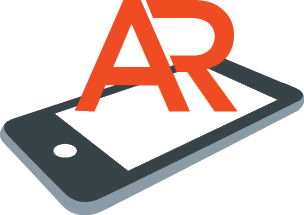 Разработчики:
Коломыцкий Павел Игоревич
Жогло Вадим Дмитриевич
Карачун Олег Геннадьевич 
Научный руководитель:
Капустин Александр Григорьевич
AR-Augmented Reality
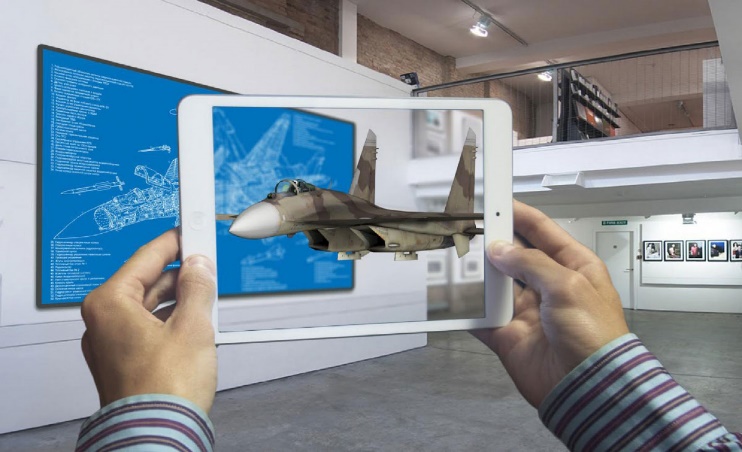 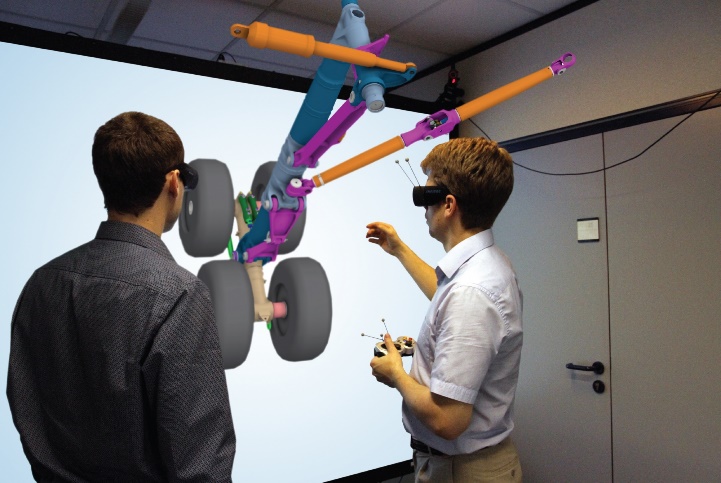 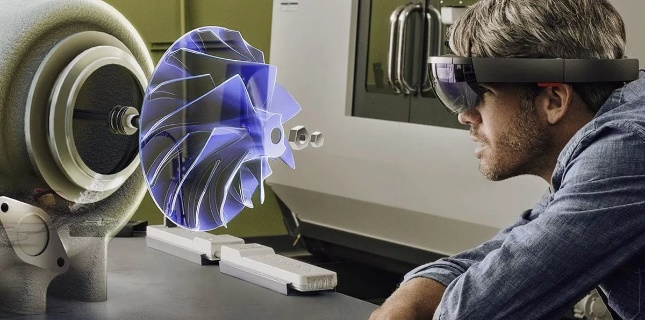 Примеры
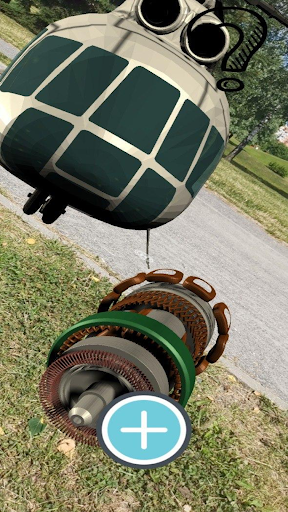 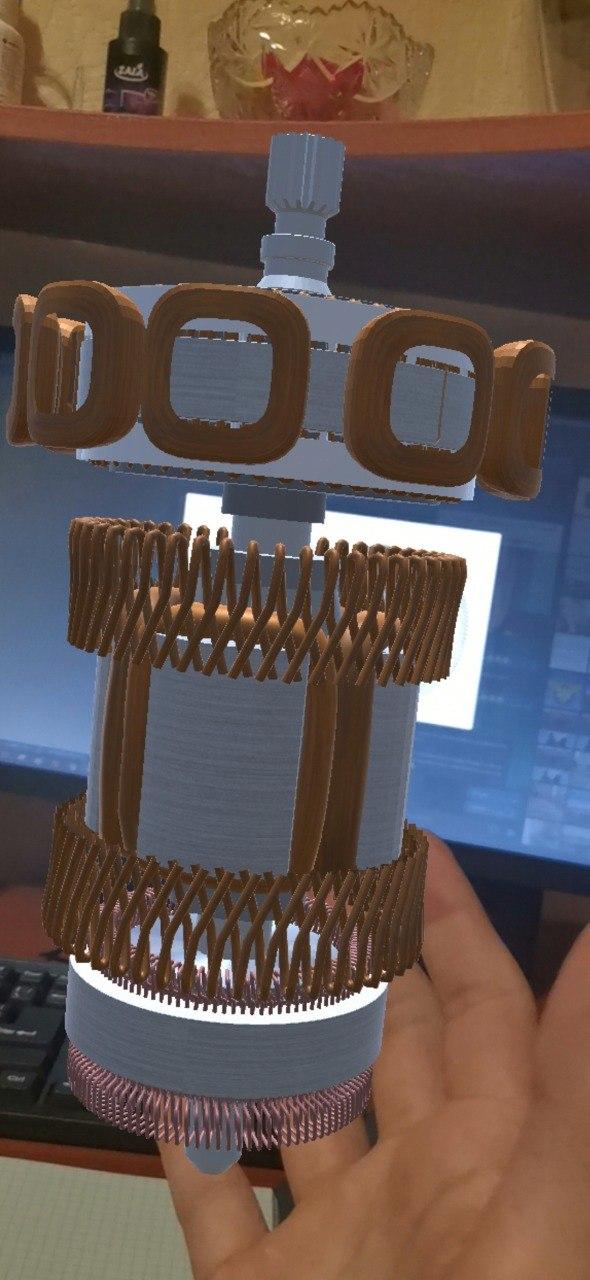 Преимущества
не требуется кардинальное изменение методики обучения ;
ликвидируется так называемый «цифровой разрыв» между поколениями преподавателей;
функции традиционного учебника резко расширяются;
резкое повышение привлекательности учебного процесса;
использование учебного материала с AR-технологиями обогащает визуальное и контекстуальное обучение;
метод подходит к любым активным формам проведения занятий;
в условиях ограниченного финансирования внедрение технологии AR не требует больших затрат.